ЭЛЕКТРОННЫЕ ИНФОРМАЦИОННЫЕ РЕСУРСЫ ДЛЯ ПОВЫШЕНИЯ КВАЛИФИКАЦИИ БИБЛИОТЕЧНЫХ СПЕЦИАЛИСТОВ
К. Б. Казанцева 
главный библиотекарь сектора методической работы  
Сибирский федеральный университет
Научная библиотека Библиотечно-издательского комплекса
ЭЛЕКТРОННЫЕ ИНФОРМАЦИОННЫЕ РЕСУРСЫ ДЛЯ ПОВЫШЕНИЯ КВАЛИФИКАЦИИ БИБЛИОТЕЧНЫХ СПЕЦИАЛИСТОВ
В статье представлен обзор информационных ресурсов открытого доступа в сети Интернет для повышения квалификации библиотечных специалистов.
Рассматриваются различные виды электронных ресурсов для повышения квалификации: методические кабинеты, специальные тематические порталы, информационные методические материалы профессиональных ассоциаций, электронные ресурсы профессиональной периодики.
Связаться с автором: kse499@yandex.ru
DIGITAL INFORMATION RESOURCES FOR LIBRARIAN ADVANCED TRAINING
K. B. Kazantseva
Chief librarian, Department of Methodology
Siberian Federal University
Scientific Library
DIGITAL INFORMATION RESOURCES FOR LIBRARIAN ADVANCED TRAINING
The paper provides a review of open access information resources for the librarian advances training.
Various types of digital information resources for advances training are discussed: methodic department, special thematic websites, information methodical materials of professional associations, digital resources of professional periodicals.
Contact the author: kse499@yandex.ru
ЭЛЕКТРОННЫЕ РЕСУРСЫ ВУЗОВСКИХ БИБЛИОТЕК КРАСНОЯРСКА: ТЕНДЕНЦИИ РАЗВИТИЯ
В. П. Казанцева.
канд. филос. наук, доцент кафедры СМиУК ПИ СФУ, 
главный библиотекарь 
 Сибирский федеральный университет
Научная библиотека Библиотечно-издательского комплекса
О. С. Еберзина
 магистрант  
Сибирский федеральный университет
Политехнический институт
ЭЛЕКТРОННЫЕ РЕСУРСЫ ВУЗОВСКИХ БИБЛИОТЕК КРАСНОЯРСКА: 
ТЕНДЕНЦИИ РАЗВИТИЯ
Рассмотрены электронные информационные ресурсы методического объединения вузовских  библиотек Красноярска. Проанализировано состояние, динамика, тенденции развития и возможности объединения.
contacts: verakazanceva@yandex.ru, olgaeberzina@mail.ru
DIGITAL RESOURCES OF UNIVERSITY LIBRARIES IN KRASNOYARSK: DEVELOPMENT TRENDS
Vera P. Kazantseva
PhD in Philosophical sciences, Associate Professor, Chief librarian
Siberian Federal University
Scientific Library
 Olga S. Eberzina
Master’s Degree student
Siberian Federal University
Polytechnic School
DIGITAL RESOURCES OF UNIVERSITY LIBRARIES IN KRASNOYARSK: 
DEVELOPMENT TRENDS
The paper demonstrates digital information resources of the methodical association of university libraries in Krasnoyarsk. The condition, dynamics, development tendencies and possibilities of association are analyzed.
Сontacts: verakazanceva@yandex.ru, olgaeberzina@mail.ru.
ОПЫТ ВНЕДРЕНИЯ И ИСПОЛЬЗОВАНИЯ БИБЛИОТЕЧНОГО ПОИСКА НА БАЗЕ СИСТЕМЫ EBSCO DISCOVERY SERVICE
А. В. Бархатов
ведущий инженер-программист
Сибирский федеральный университет
Библиотечно-издательский комплекс
ОПЫТ ВНЕДРЕНИЯ И ИСПОЛЬЗОВАНИЯ БИБЛИОТЕЧНОГО ПОИСКА 
НА БАЗЕ СИСТЕМЫ EBSCO DISCOVERY SERVICE
Описываются возможности системы EBSCO Discovery Service для поиска электронных научно-образовательных ресурсов, опыт и статистика её использования в Сибирском федеральном университете для поиска по подписным библиотечным ресурсам, технические особенности внедрения системы на сайт библиотеки.
Связаться с автором: abarhatov@sfu-kras.ru
EXPERIENCE OF IMPLEMENTATION AND USING OF LIBRARY SEARCH ON THE BASIS OF THE EBSCO DISCOVERY SERVICE SYSTEM
Andrei V. Barkhatov 
Leading software engineer
Siberian Federal University
Library and publishing complex
EXPERIENCE OF IMPLEMENTATION AND USING OF LIBRARY SEARCH ON THE BASIS OF THE EBSCO DISCOVERY SERVICE SYSTEM
This article describes the possibilities of the EBSCO Discovery Service system for searching electronic scientific and educational resources, the experience and statistics of its using in the Siberian Federal University for searching by subscription library resources, technical features of introducing the system to the library's website.
Сontacts: abarhatov@sfu-kras.ru
SMART БИБЛИОТЕКА. ИСПОЛЬЗОВАНИЕ МОБИЛЬНОГО ПРИЛОЖЕНИЯ ДЛЯ РАБОТЫ С КНИЖНЫМ ФОНДОМ
В.Ю. Владимиров
Старший специалист технической поддержки
Сибирский федеральный университет
Библиотечно-издательский комплекс
SMART БИБЛИОТЕКА. ИСПОЛЬЗОВАНИЕ МОБИЛЬНОГО ПРИЛОЖЕНИЯ 
ДЛЯ РАБОТЫ С КНИЖНЫМ ФОНДОМ
Сегодня Научная библиотека СФУ предлагает большой набор услуг и сервисов для работы с материалами студентам, преподавателям, издателям, сотрудникам и читателям. Доступ к ним предоставляется только с компьютеров посредством работы с сайтом библиотеки, что накладывает ряд ограничений для всех пользователей ресурсов. С мобильным приложением у читателей есть возможность пользоваться теми сервисами и услугами, которые им необходимы, прямо со своих персональных устройств в любое время и там, где им удобно.
Связаться с автором: Kompmasterserv@gmail.com
SMART LIBRARY. USING THE MOBILE APPLICATION TO WORK WITH A BOOK COLLECTION
Vladimir. U. Vladimirov
Senior technical support specialist
Siberian Federal University
Library and publishing complex
SMART LIBRARY. USING THE MOBILE APPLICATION TO WORK WITH A BOOK COLLECTION
Today, the SFU scientific library can offer a wide range of services for work of students, teachers, publishers, employees and readers. Access to them is provided only from computers by means of working with the library site. This imposes a number of restrictions on all users of the library resources. With the mobile application, reader can use the services that he needs directly from his personal device where he is comfortable and at the time convenient to him.
Сontacts: Kompmasterserv@gmail.com
СЛУЖБА ПОДДЕРЖКИ ПУБЛИКАЦИОННОЙ АКТИВНОСТИ СФУ
И. Н. Рудов.
Руководитель отдела научно-библиографической работы
 Сибирский федеральный университет
 Научная библиотека
СЛУЖБА ПОДДЕРЖКИ ПУБЛИКАЦИОННОЙ АКТИВНОСТИ СФУ
Представлены результаты первого года использования веб-сервиса «Служба поддержки публикационной активности СФУ», запущенного на базе Научной библиотеки Библиотечно-издательского комплекса Сибирского федерального университета: статистика выполненных запросов, наиболее востребованные услуги, посещаемость сайта.
Связаться с автором: rudov.ivan@gmail.com
СТАТИСТИКА ЗАЯВОК ВЫПОЛНЕННЫХ ЗАЯВОК
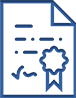 66
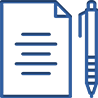 18
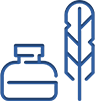 1
Выбор журнала
4
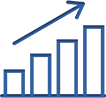 Предложено 270 журналов
Внесение публикации в РИНЦ
Рекомендации по продвижению статьи
Оформление списка литературы
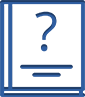 19
43
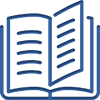 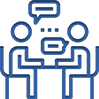 2
Подобрано 559 источников
Проверка наукометрических показателей учёного
Подбор литературы
Оформление списка литературы
Связаться с автором: rudov.ivan@gmail.com
СТАТИСТИКА ЗАЯВОК ПОСЕЩЕНИЯ САЙТА SCHOLAR.SFU-KRAS.RU
29 465
Новых пользователей
3830
Пользователей заходят на сайт повторно
Связаться с автором: rudov.ivan@gmail.com
THE SIBFU RESEARCHER SUPPORT
I. N. Rudov 
Head of research services
 Siberian Federal University
Scientific Library
SUPPORT FOR PUBLIC ACTIVITY OF SFU
The first year result of using the web-service «Researcher support» brought by the Library and Publishing Complex of Siberian Federal University in the Scientific Library: statistics of completed inquires, the most popular services, web-site attendace.
Сontacts: rudov.ivan@gmail.com
ЭЛЕКТРОННЫЕ РЕСУРСЫ БИБЛИОТЕКИ В ОБСЛУЖИВАНИИ ПОЛЬЗОВАТЕЛЕЙ
В.П. Баймухаметова
Директор
Научная библиотека Красноярского государственного педагогического университета им. В.П. Астафьева
ЭЛЕКТРОННЫЕ РЕСУРСЫ БИБЛИОТЕКИ В ОБСЛУЖИВАНИИ 
ПОЛЬЗОВАТЕЛЕЙ
Проанализирована ситуация по формированию и использованию электронных ресурсов библиотеки. Представлен опыт участия НБ КГПУ им. В.П. Астафьева в создании электронной информационно - образовательной среды вуза, выполнении требований ФГОС ВО  в части обеспечения доступа к электронным ресурсам обучающихся университета. Уделено внимание результатам социологических исследований библиотеки в части осведомленности пользователей о наличии и ассортименте электронных ресурсов, подчеркнуто значение обучения пользователей библиотеки основам информационной компетентности.
Связаться с автором: baimuhametova@mail.ru
ELEСTRONIC LIBRARY RESOURCES TO SERVICE USERS
Vera. P. Baymukhametova
Director
Krasnoyarsk State Pedagogical University named after V. P. Astafeva
Scientific Library
ELEСTRONIC LIBRARY RESOURCES TO SERVICE USERS
In this article the situation on formation and using of the electronic library resources is analyzed. The experience of participation of the KSPU named after  V.P. Astafeva in the creation of the electronic information and educational environment of the university, the fulfillment of the requirements of the Federal state educational standards of higher education with regard to providing access to the electronic resources of the university students. Attention to the results of the library's sociological research in terms of users' awareness of the availability and range of electronic resources is paid, emphasizing the importance of training library users for the basics of information competence is emphasized.
Сontacts : baimuhametova@mail.ru